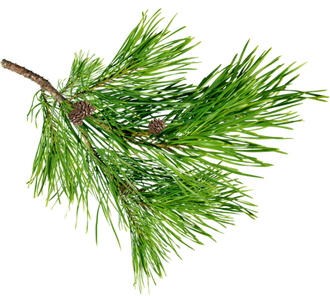 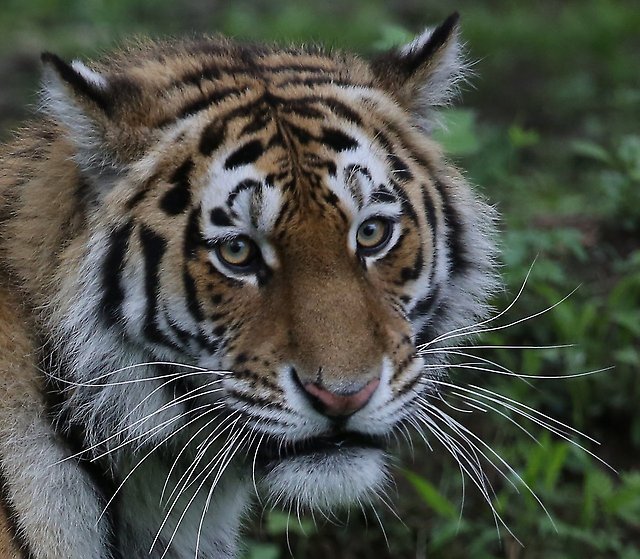 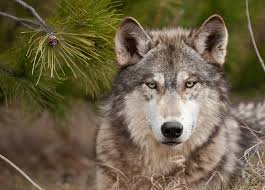 Интерактивная игра «Знатоки леса
Приморского края»
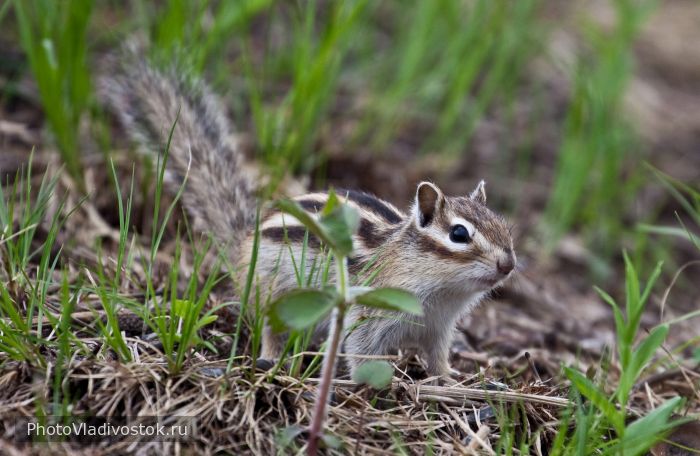 Подготовили воспитатели МБДОУ «Детский сад»№18
Чагина А.И.
Ржевская Н.Ю.
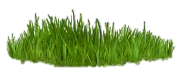 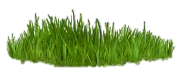 Поиграем?
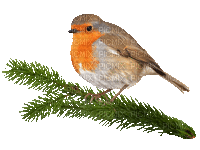 Животные заповедника
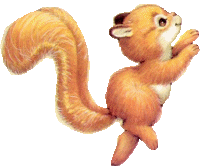 Назови животных
Кто где?
Мама для малыша
Собери картинку
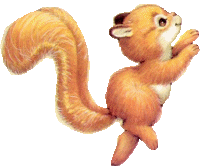 Пожар в лесу
Назови животных
М
О
Л
О
Д
Е
Ц
Кабарга
Косуля
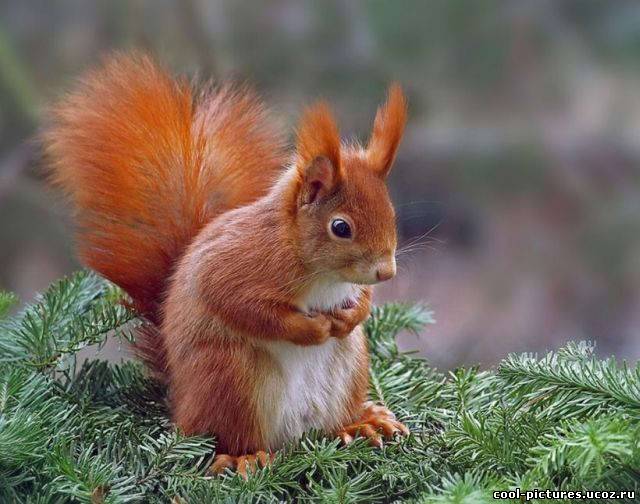 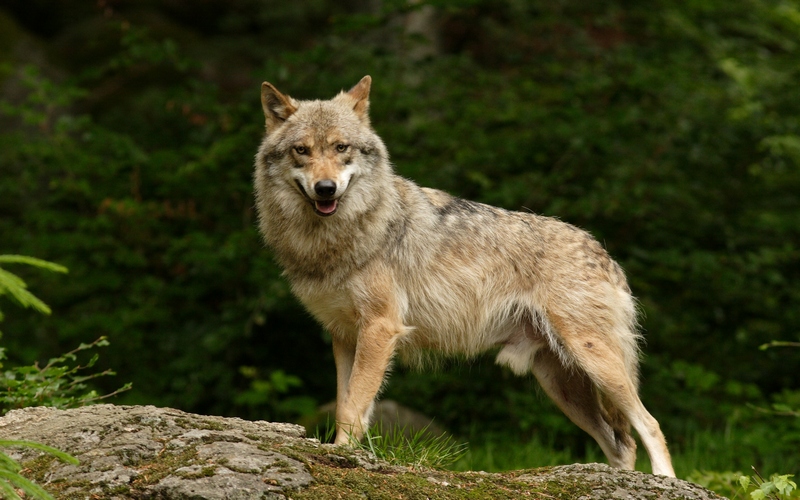 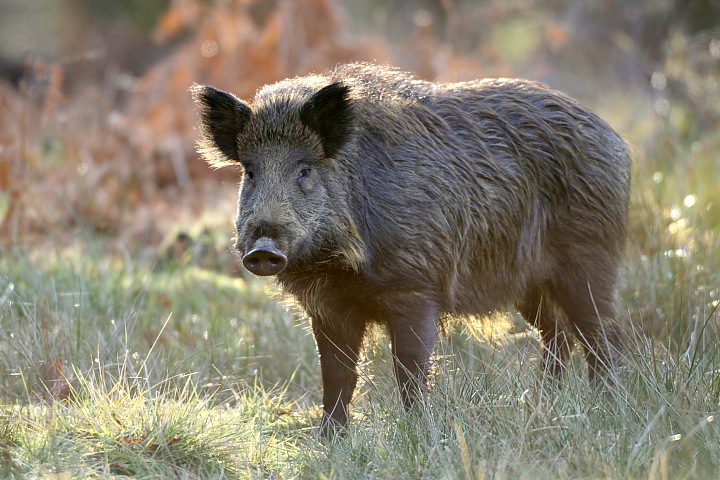 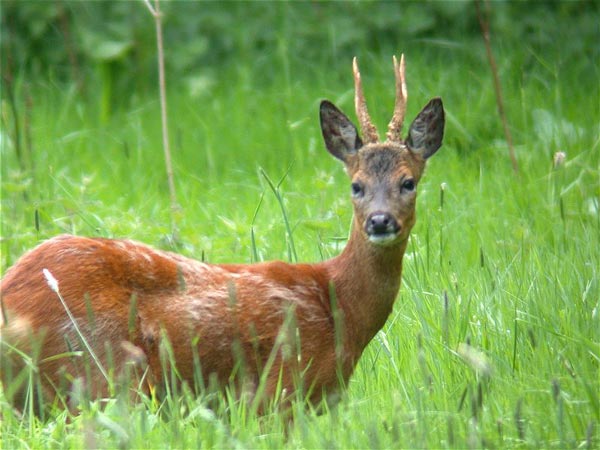 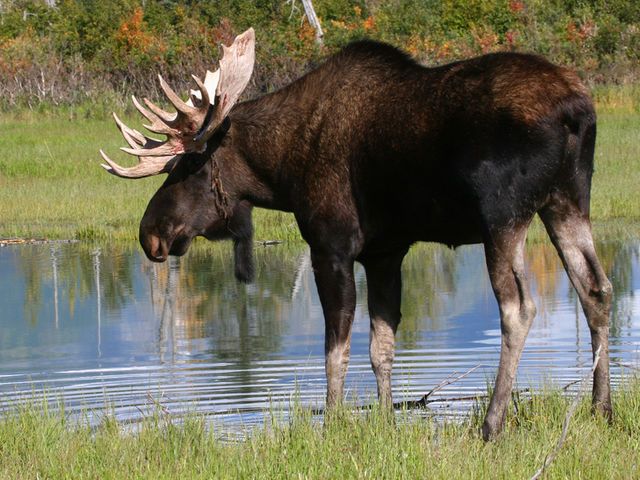 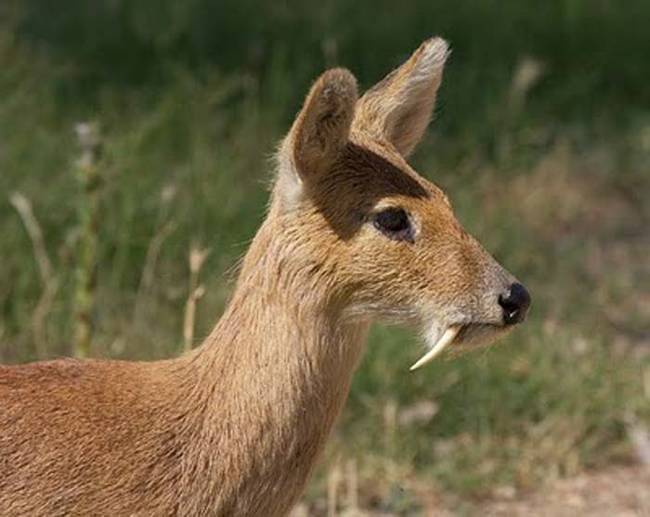 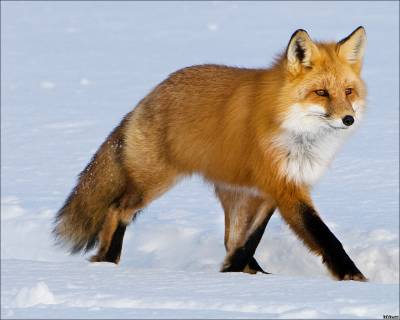 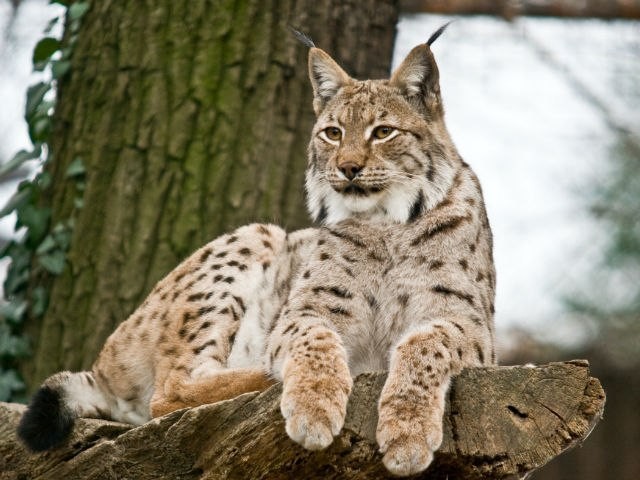 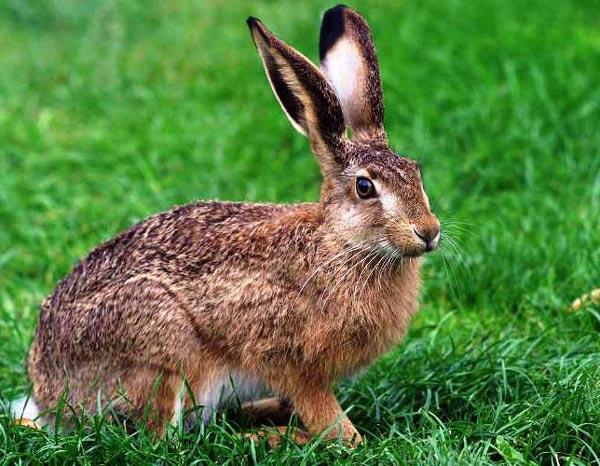 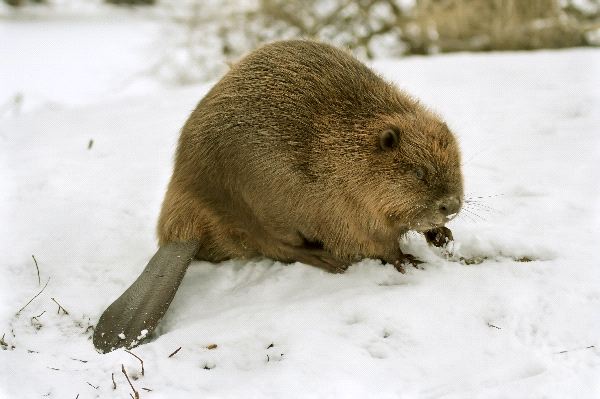 Бобр
Белка
Заяц
Рысь
Лиса
Волк
Лось
Кабан
Показать животное
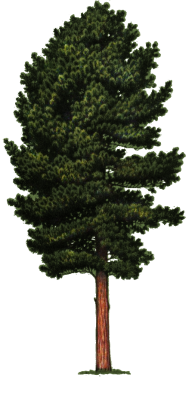 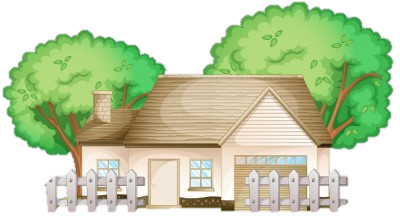 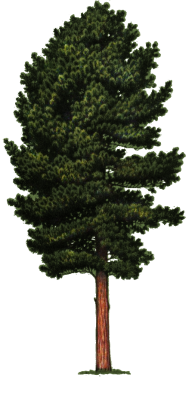 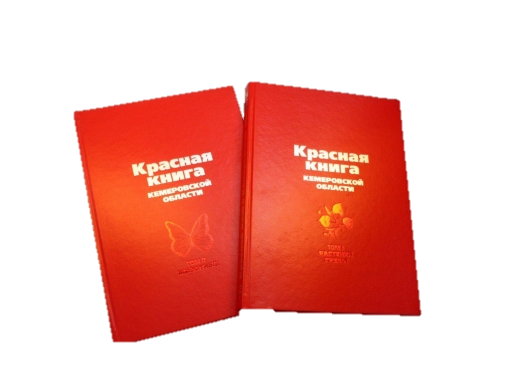 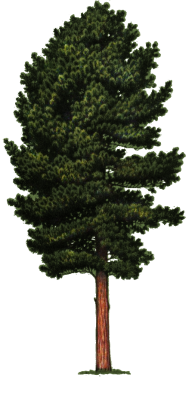 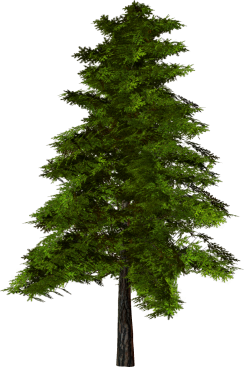 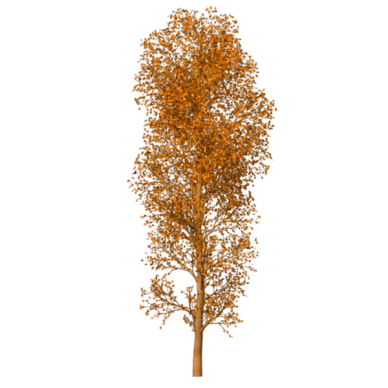 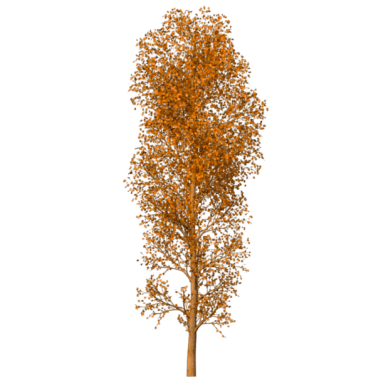 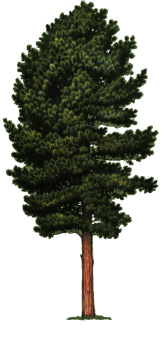 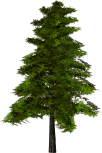 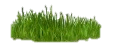 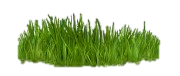 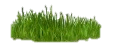 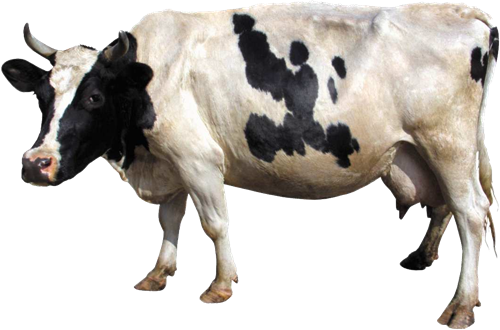 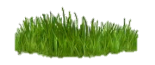 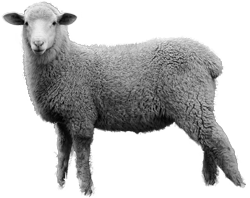 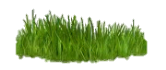 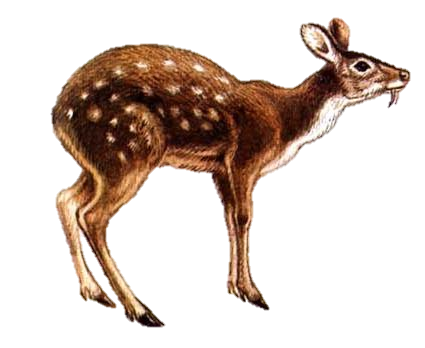 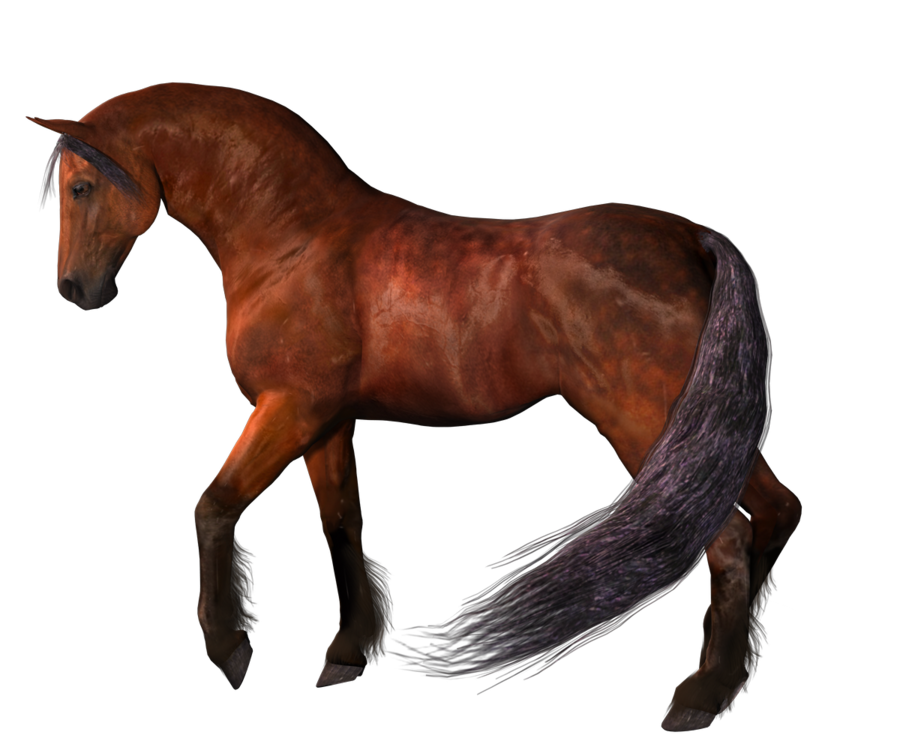 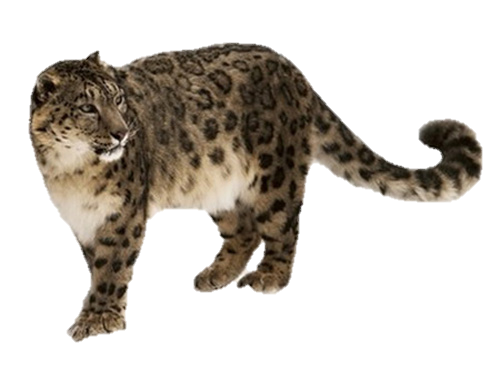 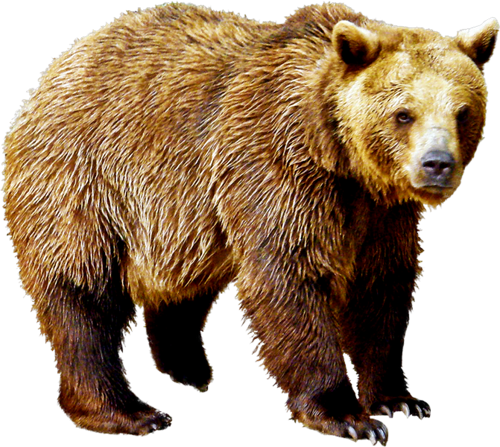 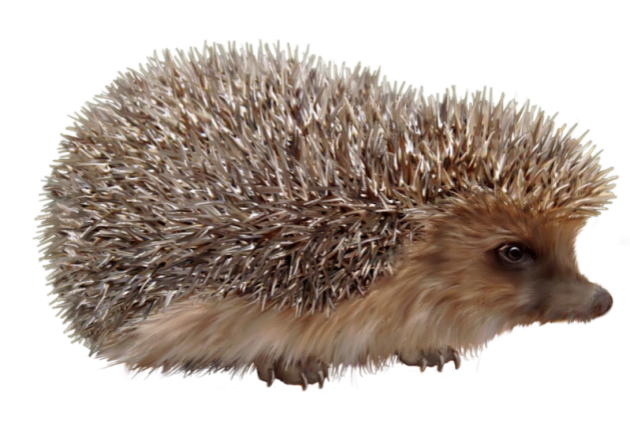 Молодец! Отлично справился!
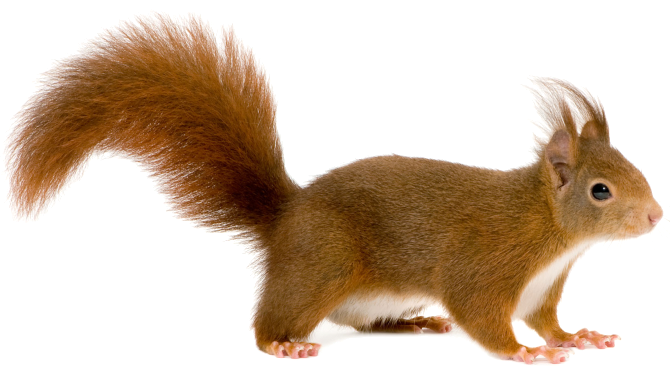 Овца
Корова
Ёж
Кабарга
Белка
Снежный барс
Медведь
Показать животное
Лошадь
Найди маму для малыша
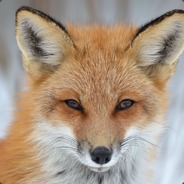 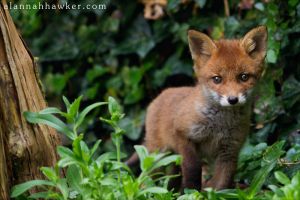 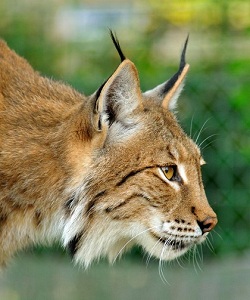 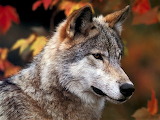 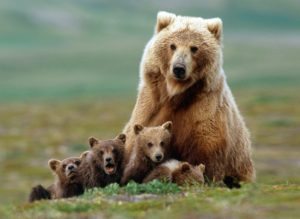 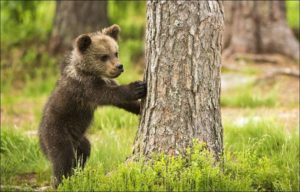 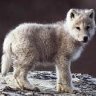 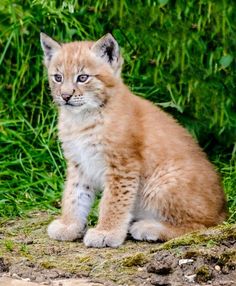 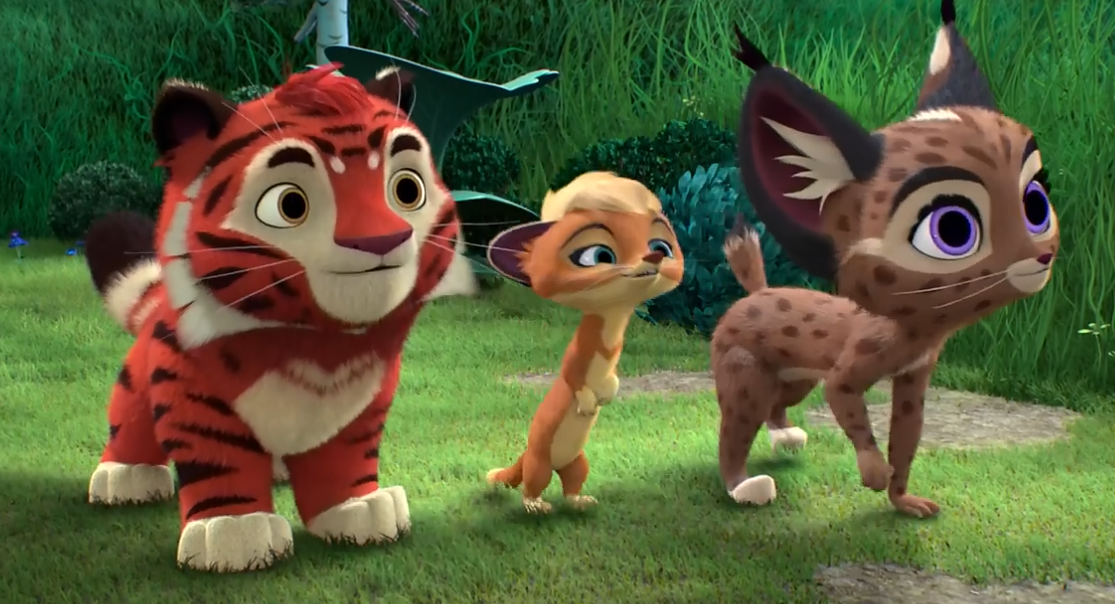 Отгадай загадку
С гривой рыже-золотистой
Скачет конь по лесу быстрый,Где промчится – угли, дым,
Пепел саваном седым.Очень страшен, пышет жаром,
А зовется он …
Пожаром
Что ты сделаешь, если заметишь пожар?
Убегу и спрячусь
Позову взрослых, попрошу вызвать  спасателей
Начну тушить сам
Объясни смысл пословицы
Маленькая спичка сжигает большой лес
Вспомни другие пословицы 
об огне, пожаре?
Расскажи, что нельзя делать в лесу, чтобы не было пожара?
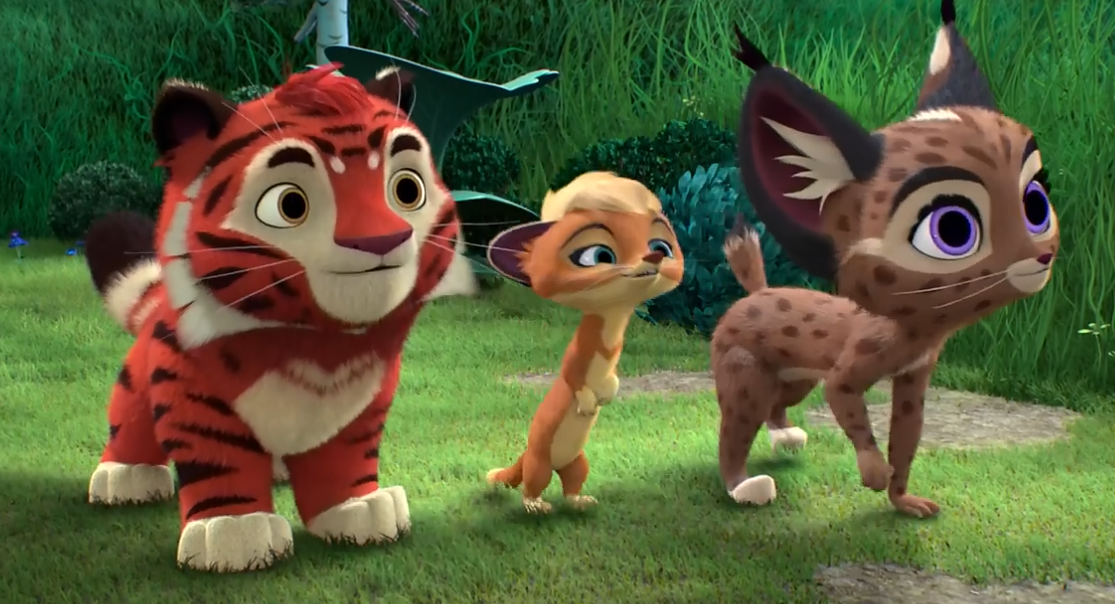 https://www.youtube.com/watch?v=5Erab5fc2p0
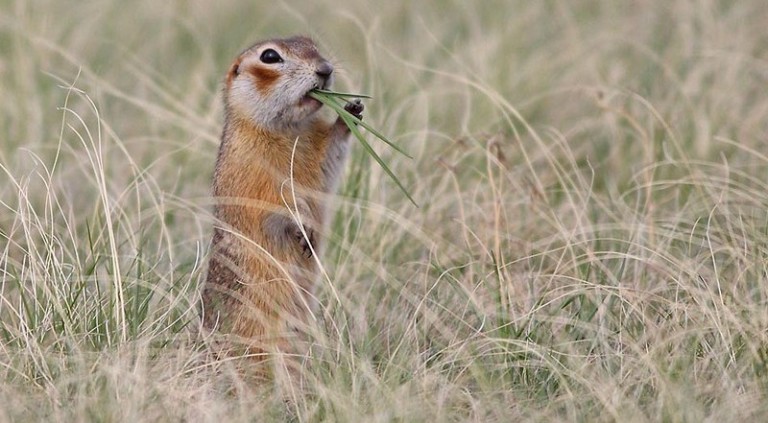 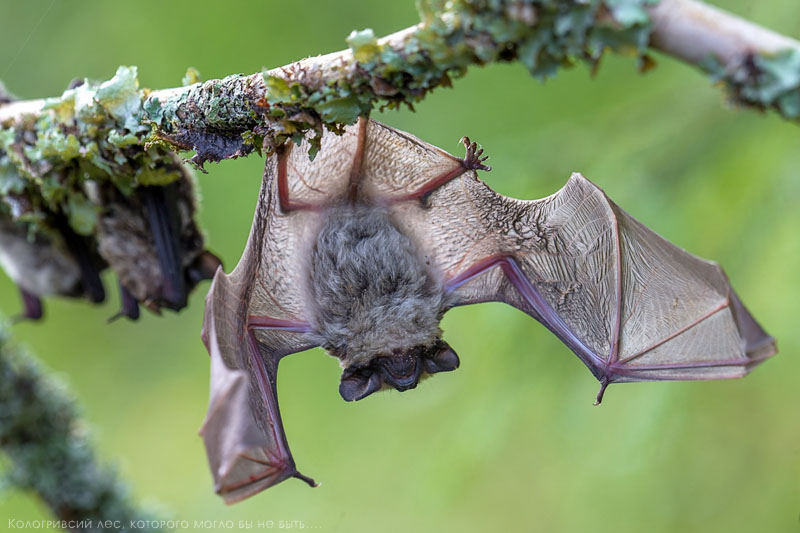 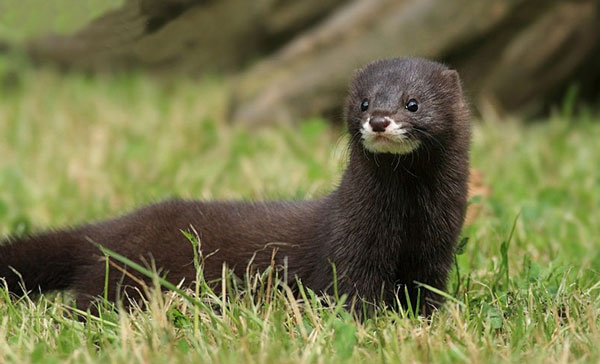 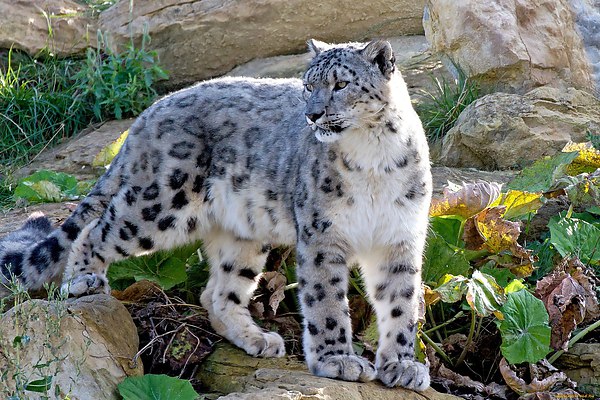 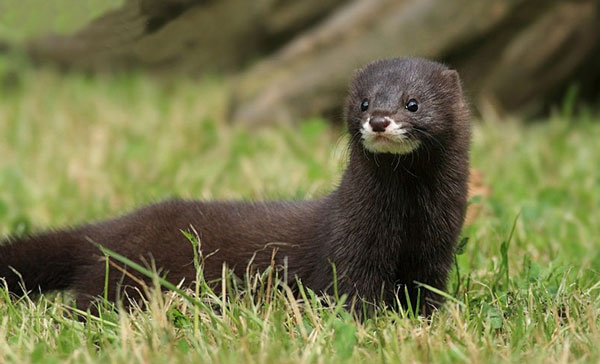 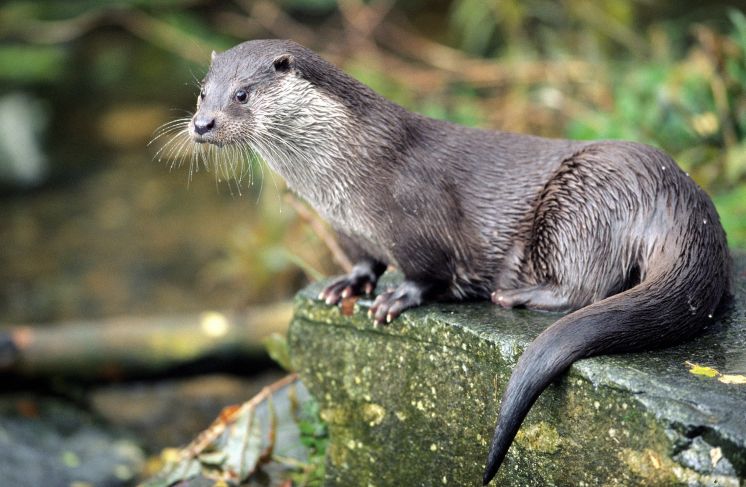 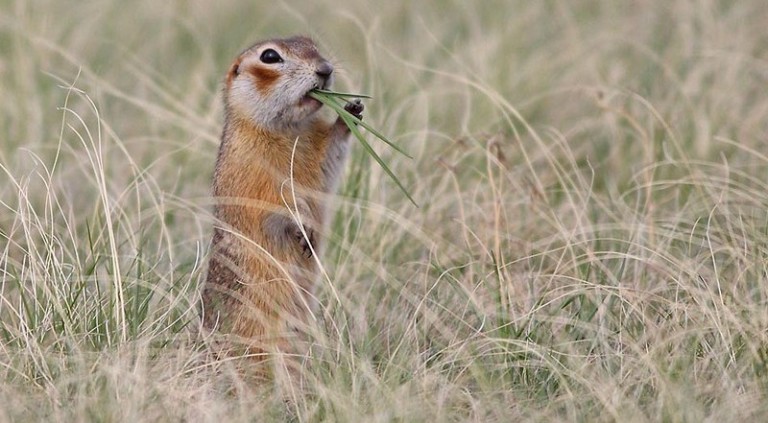 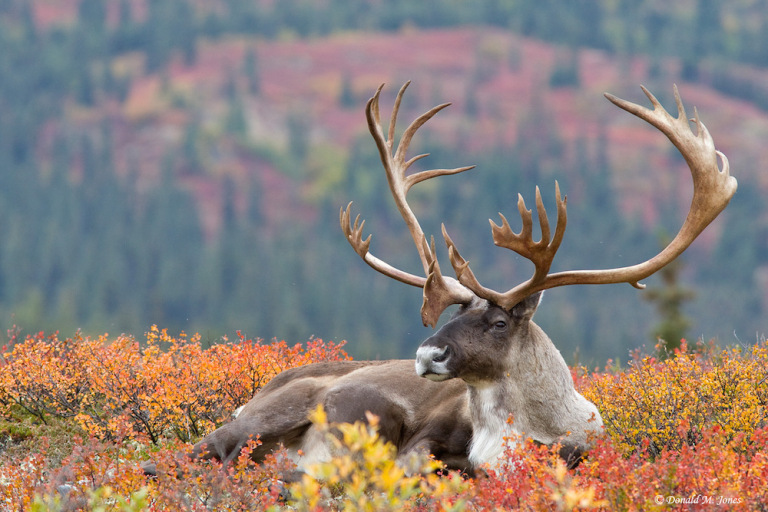 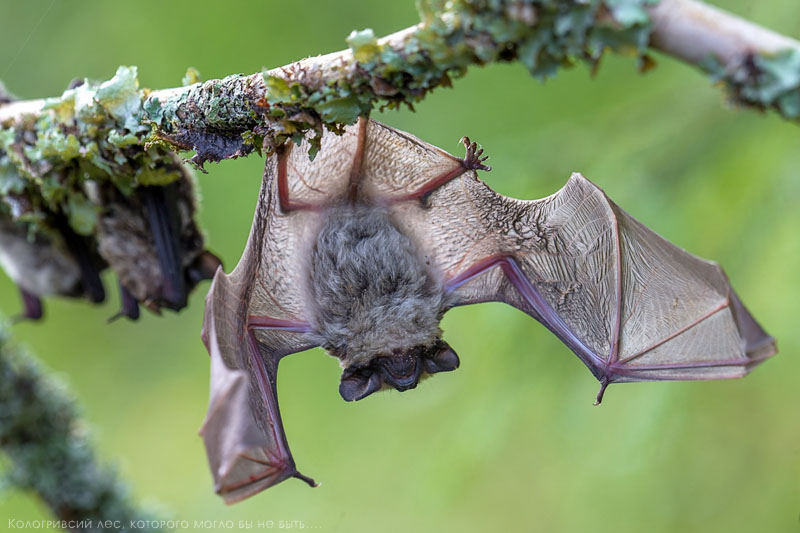 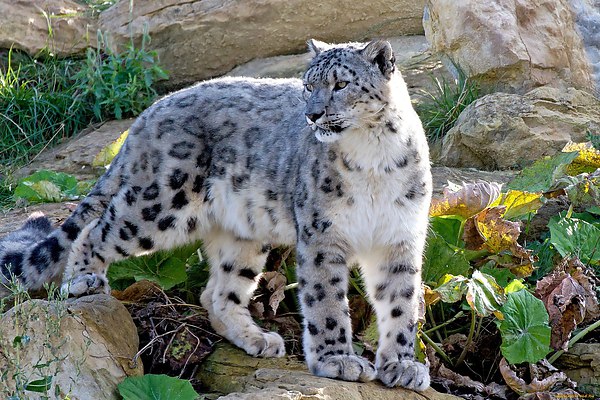 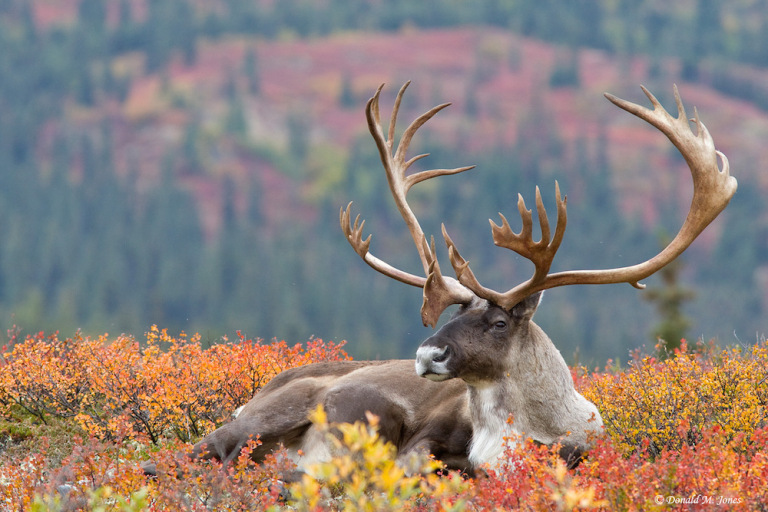 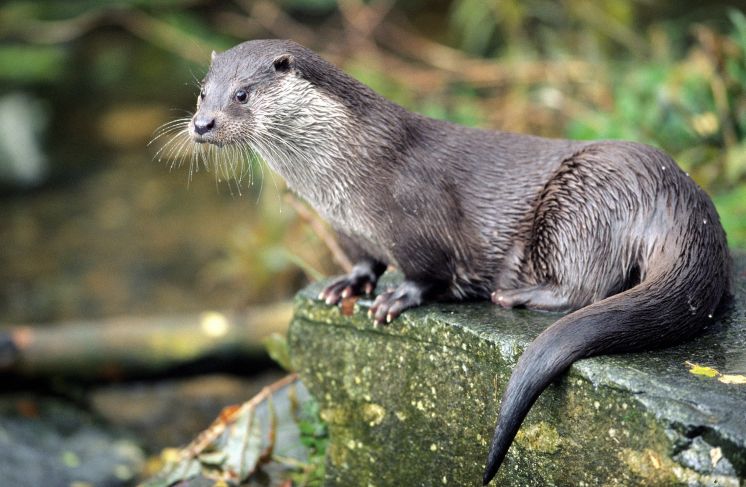 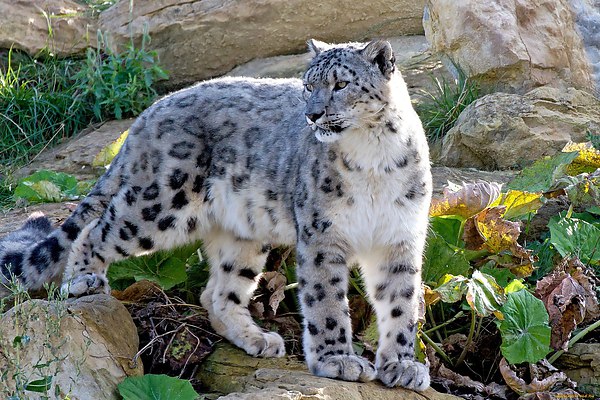 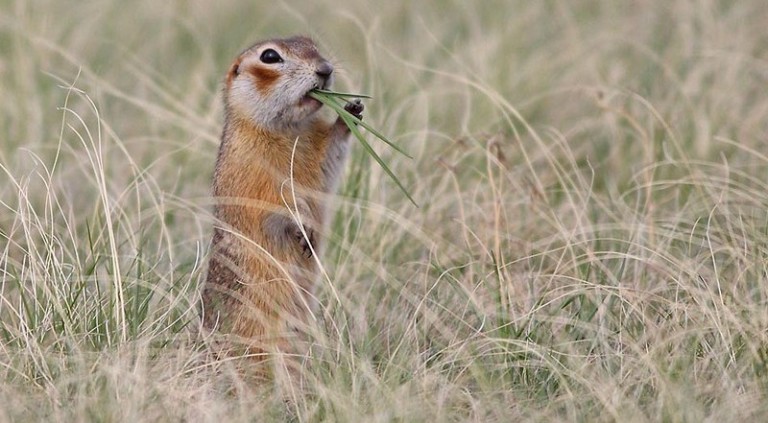 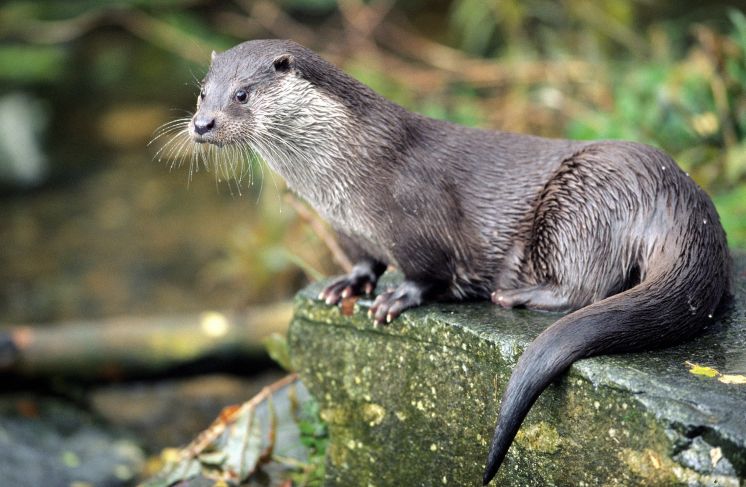 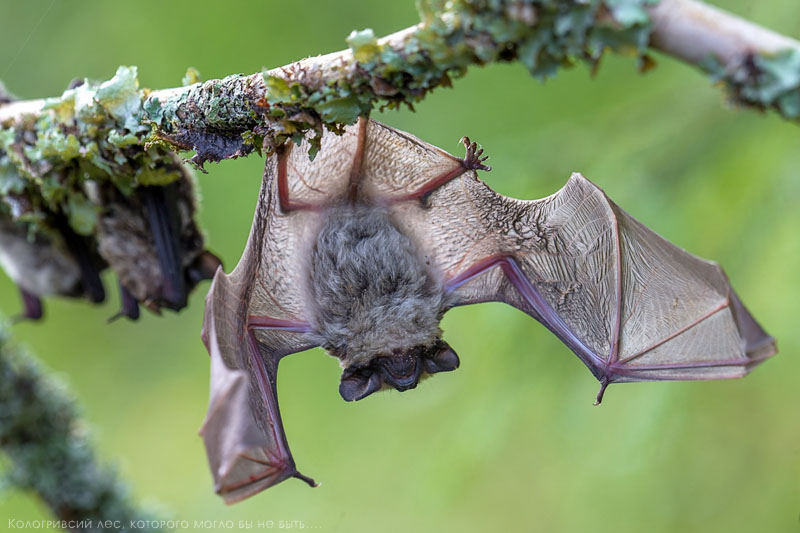 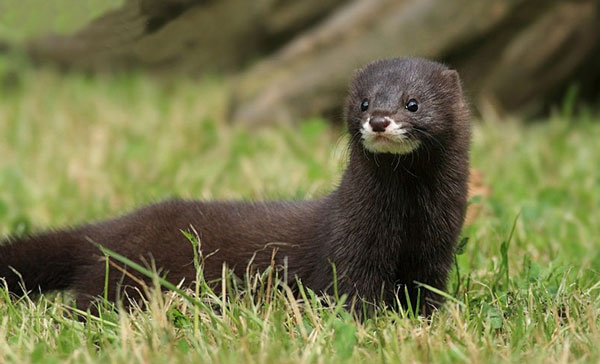 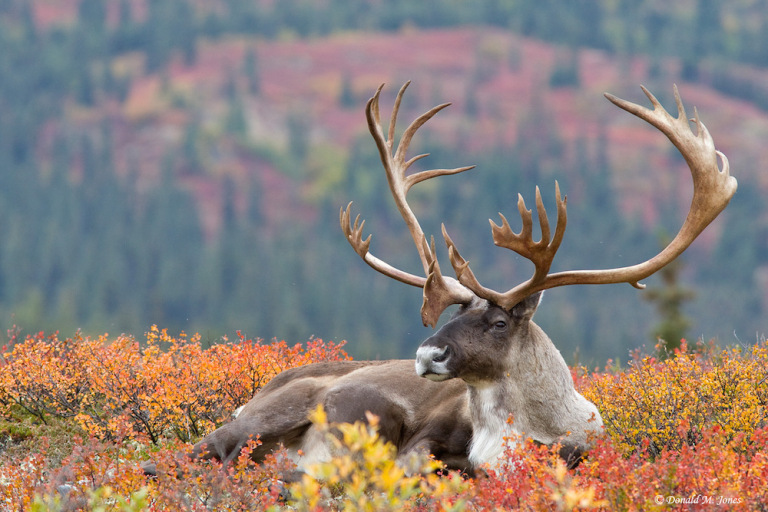 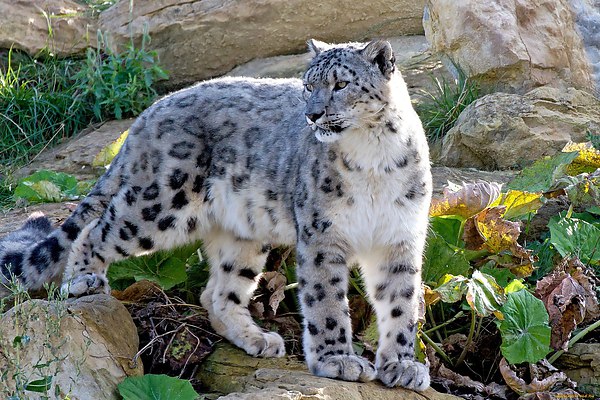 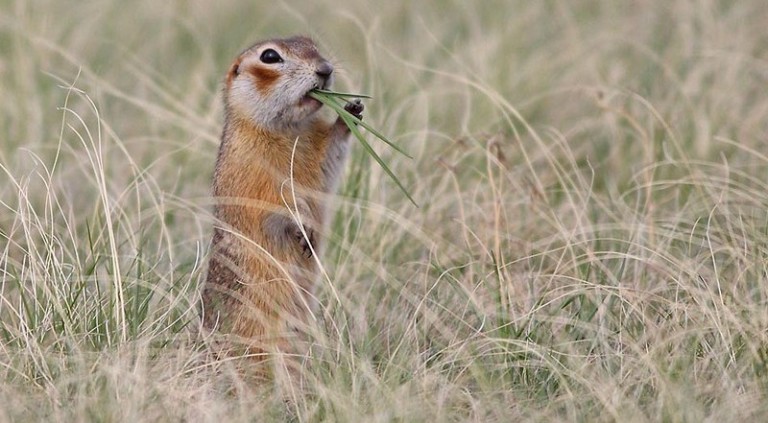 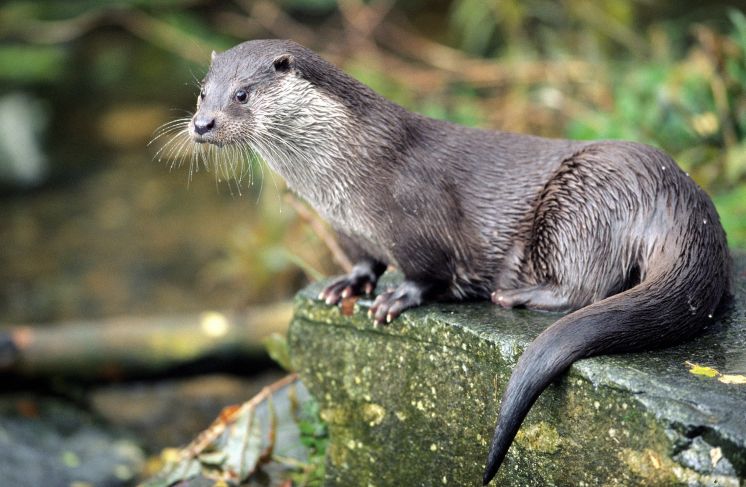 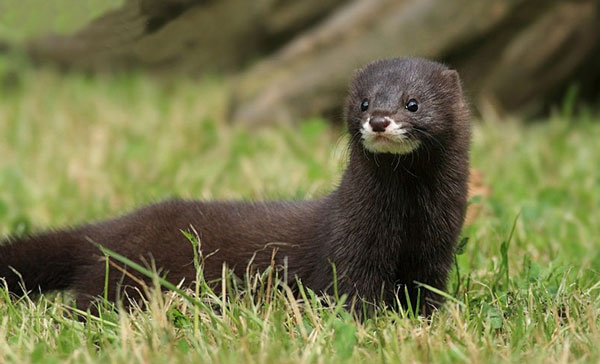 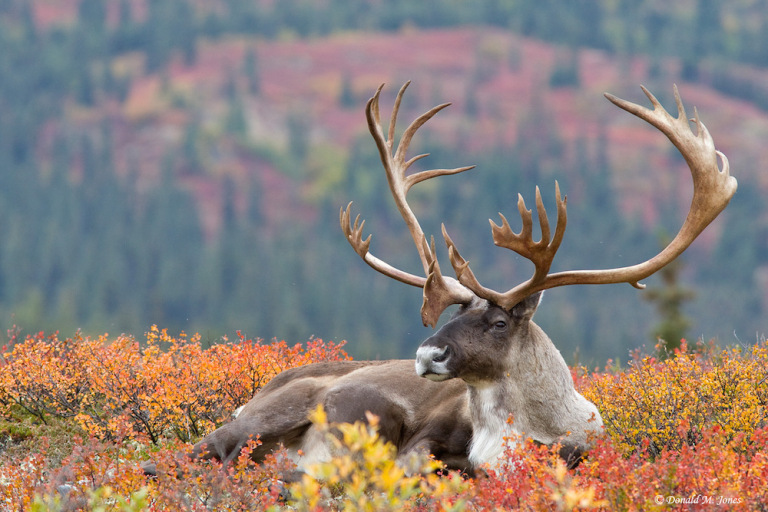 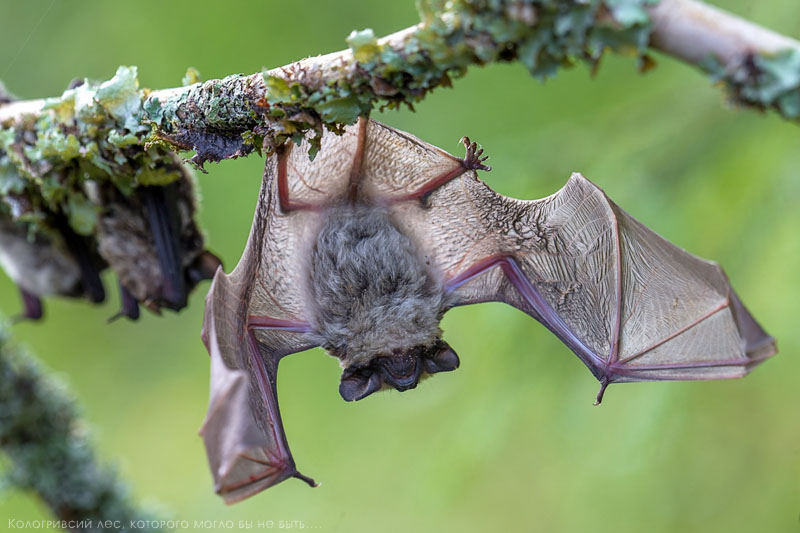 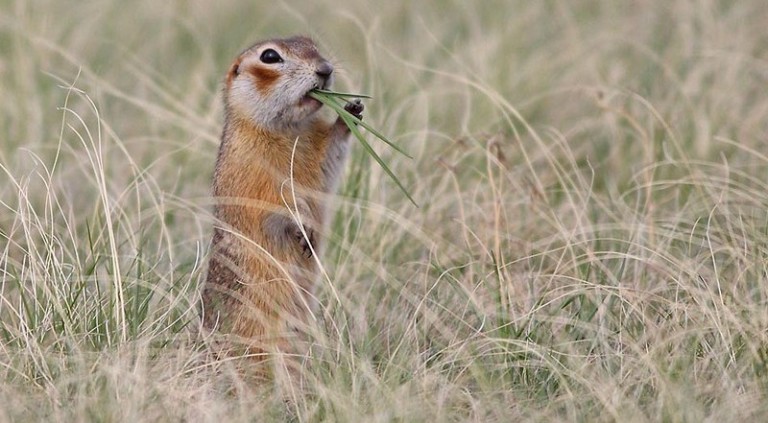 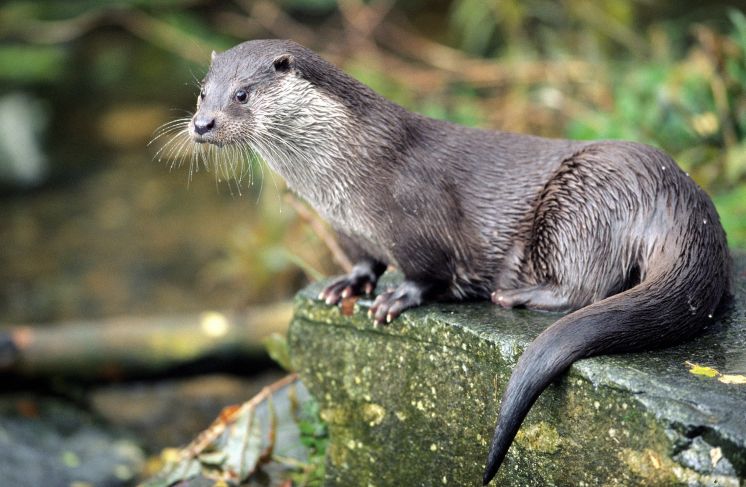 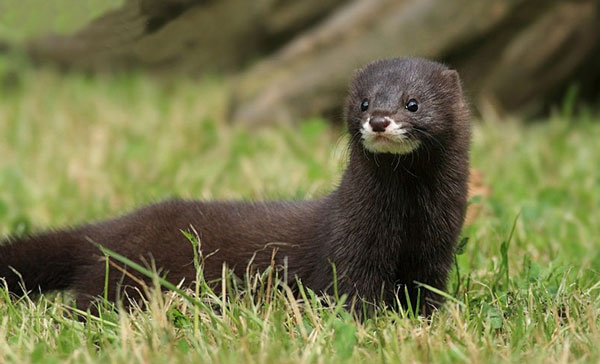 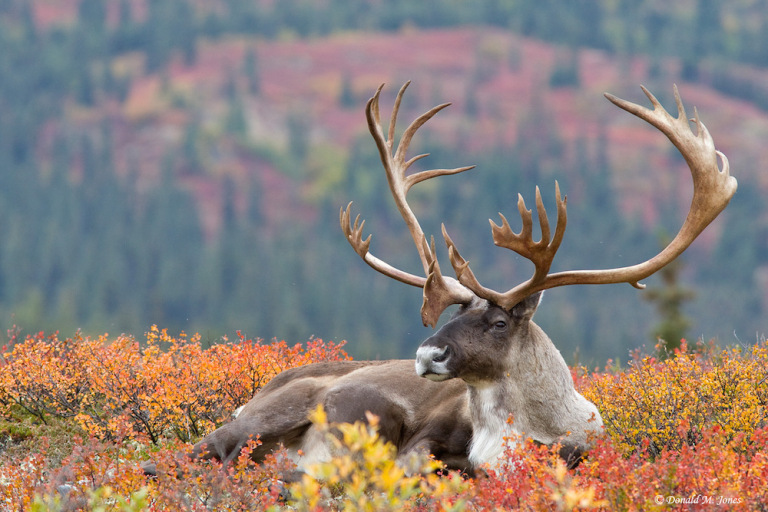 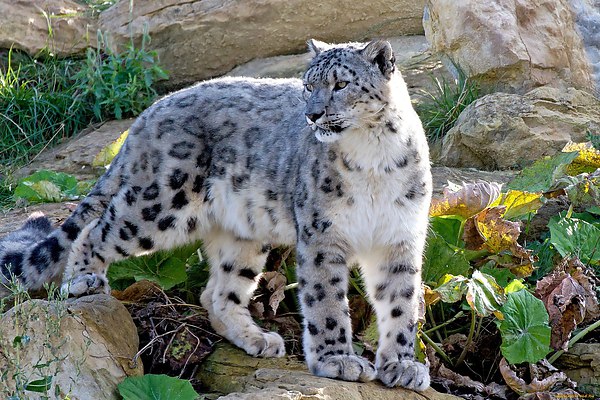 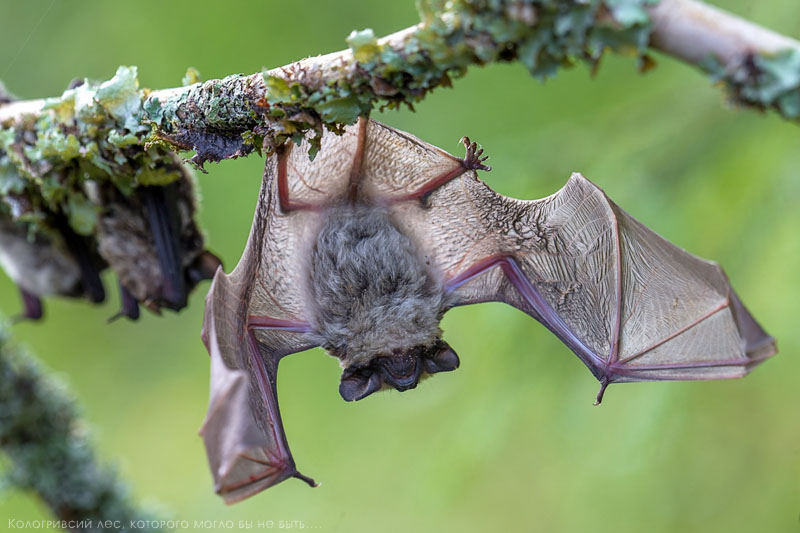 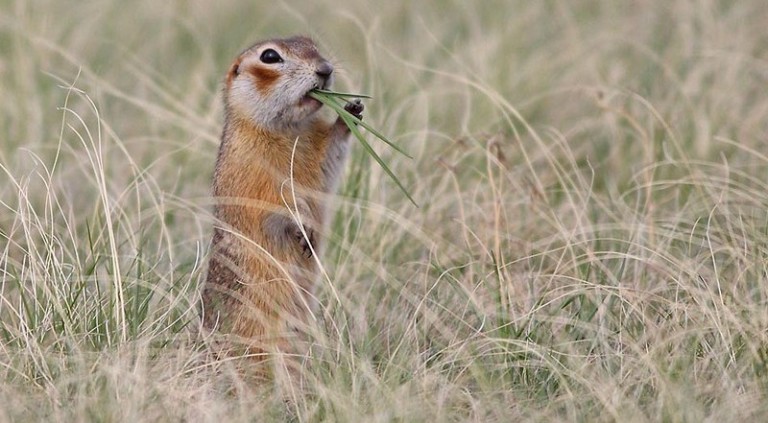 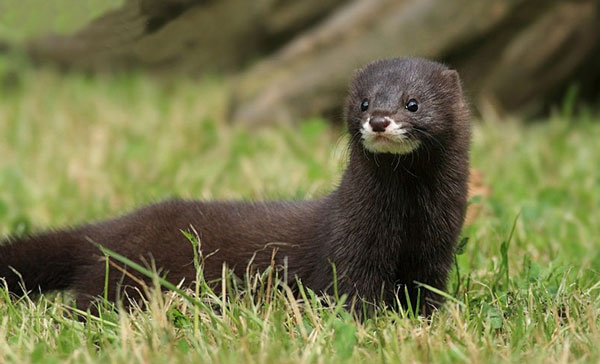 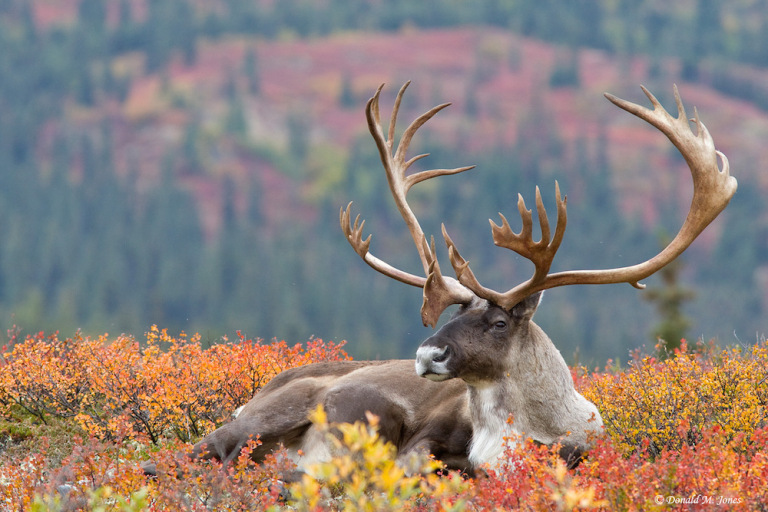 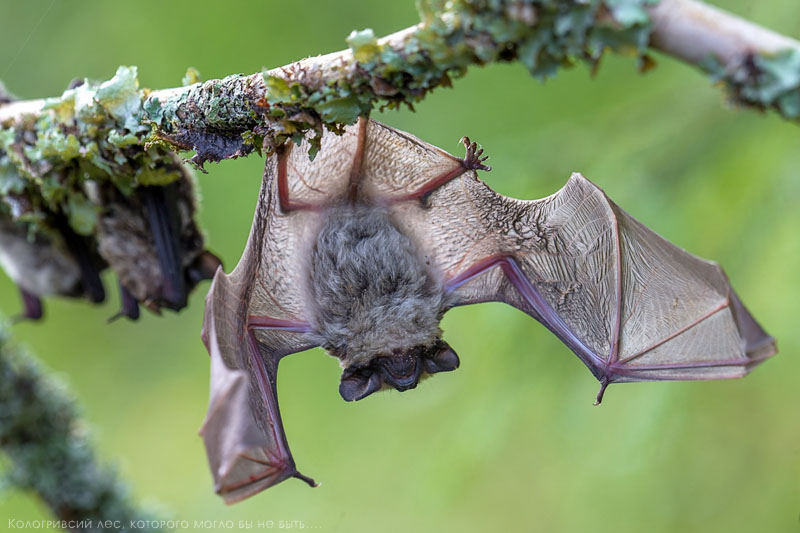 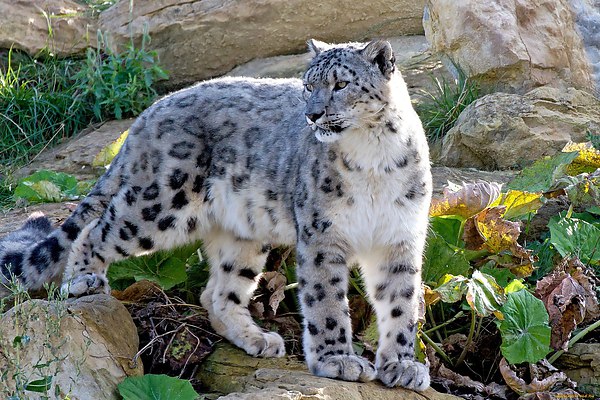 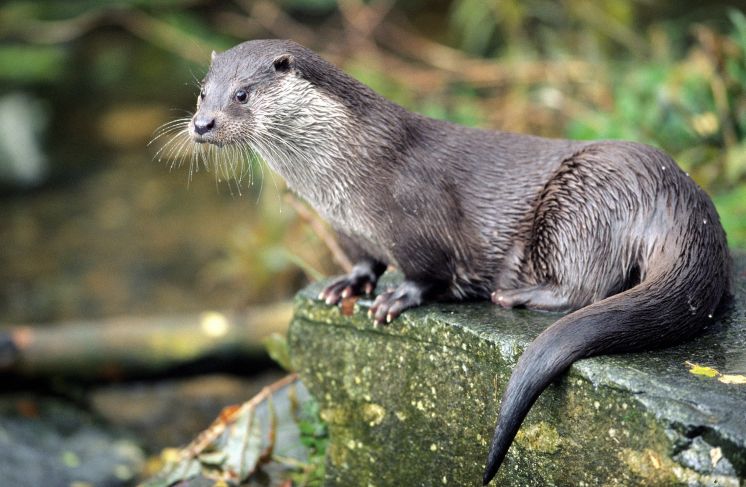 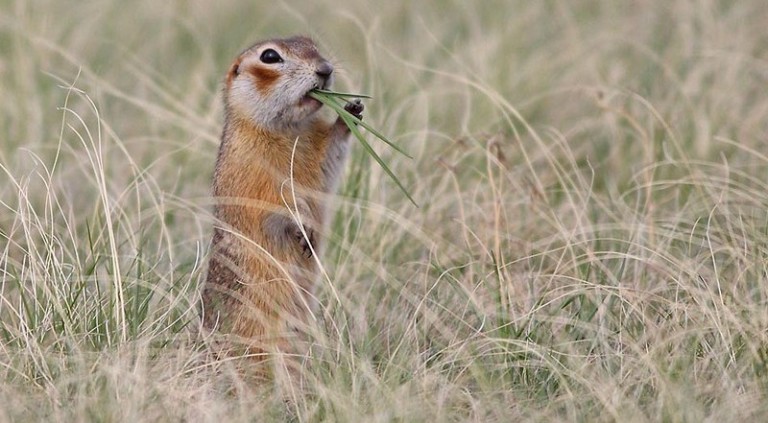 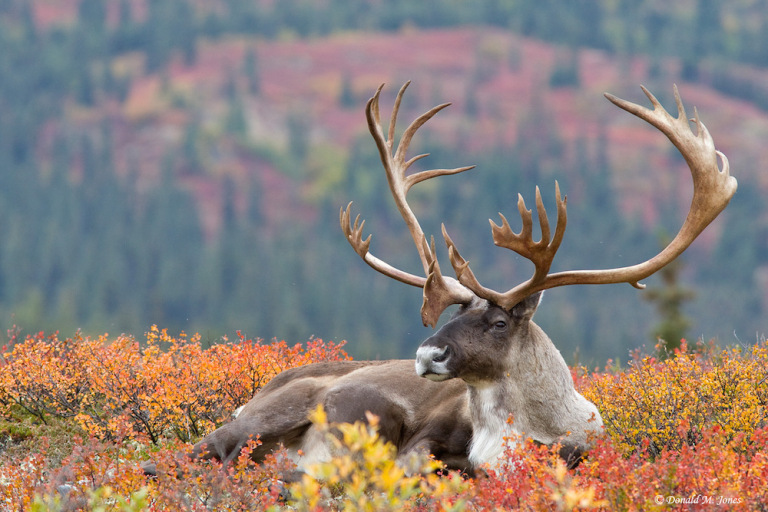 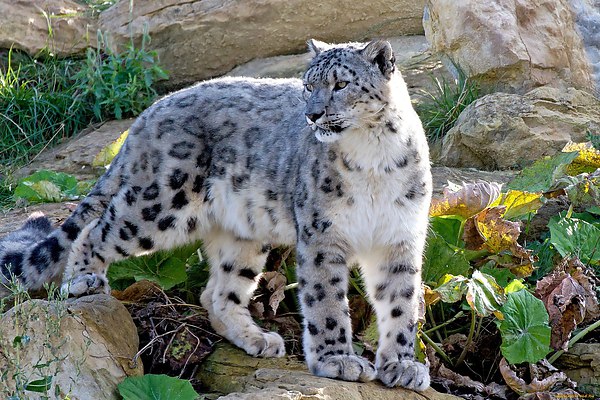 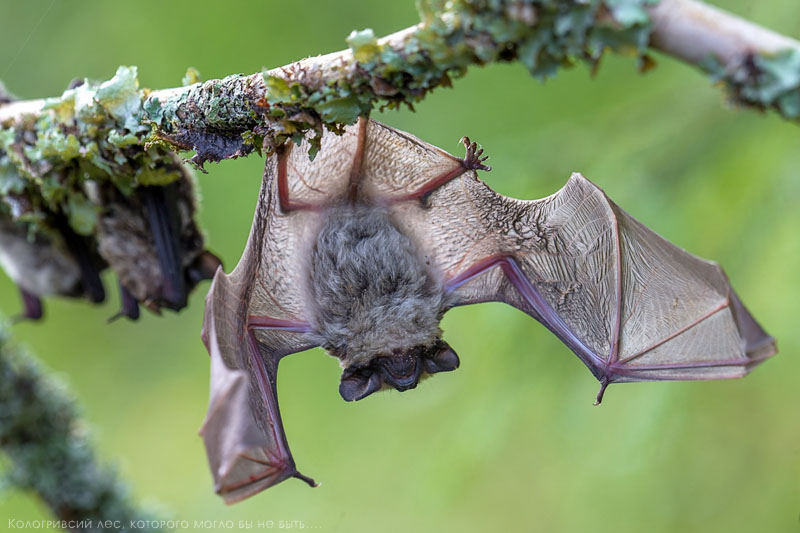 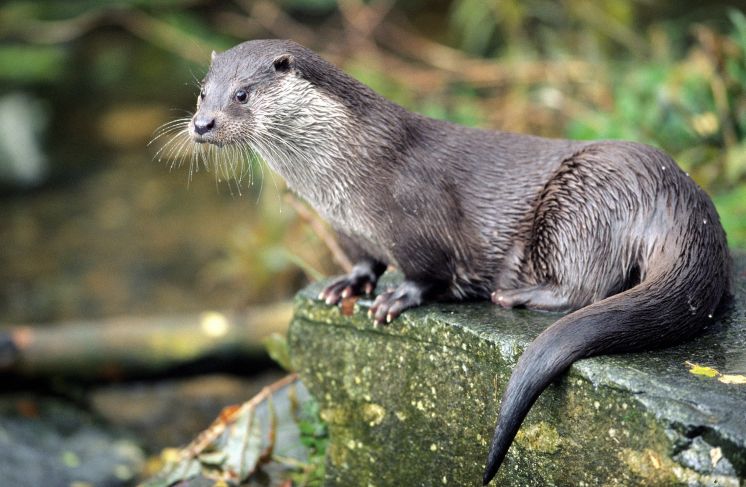 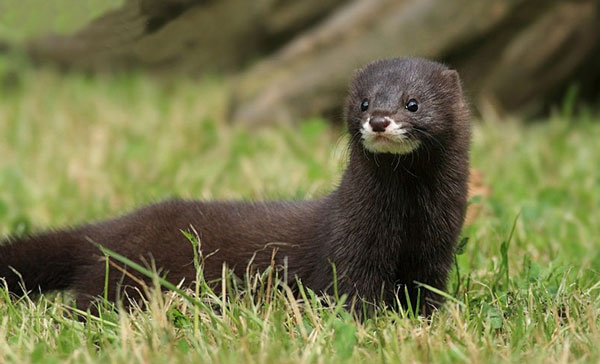 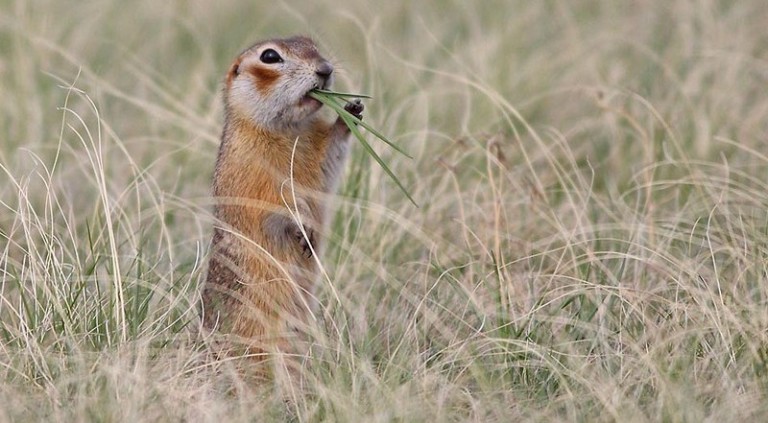 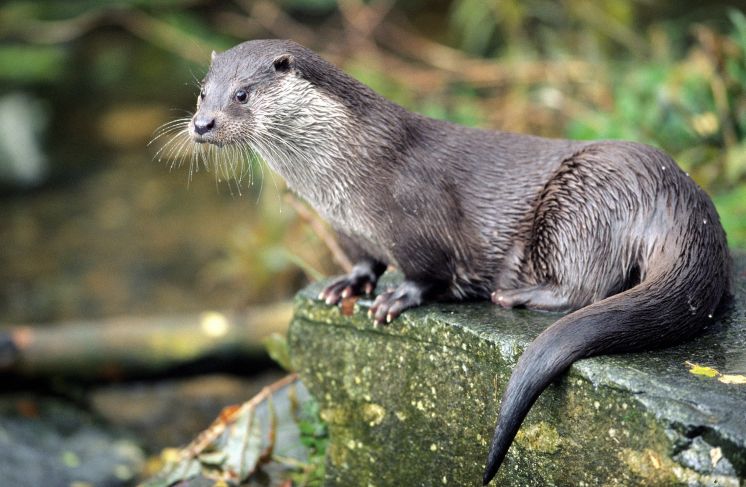 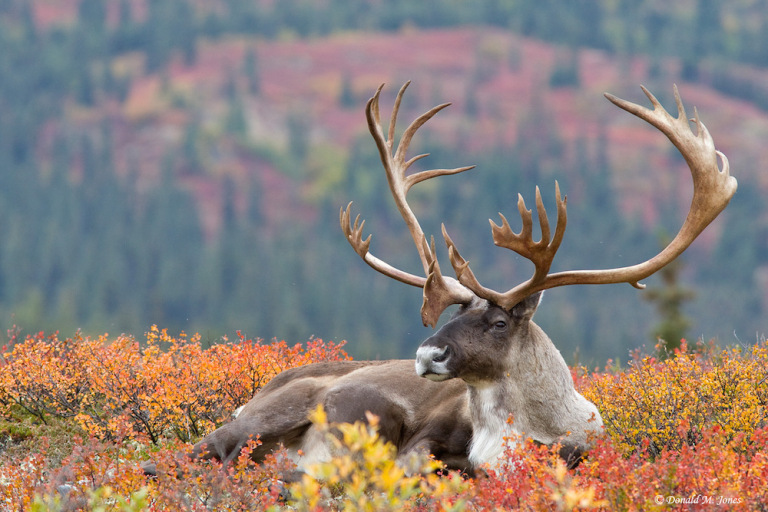 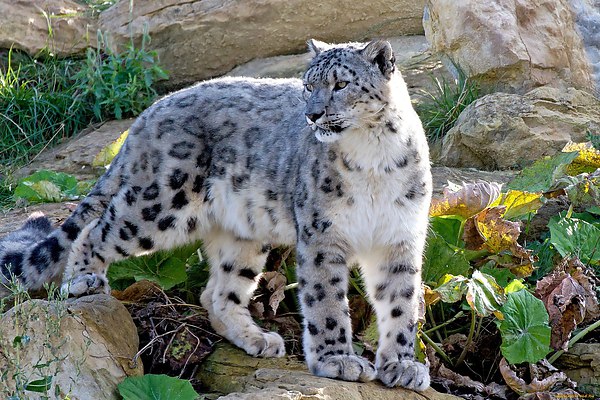 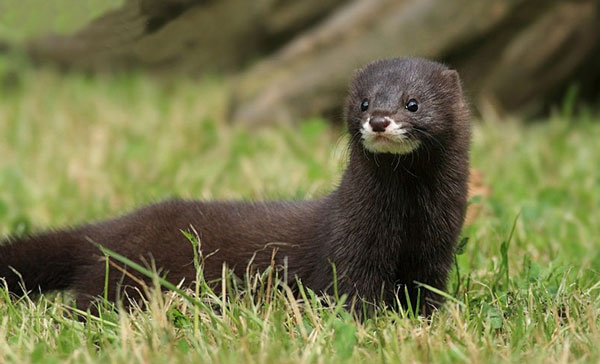 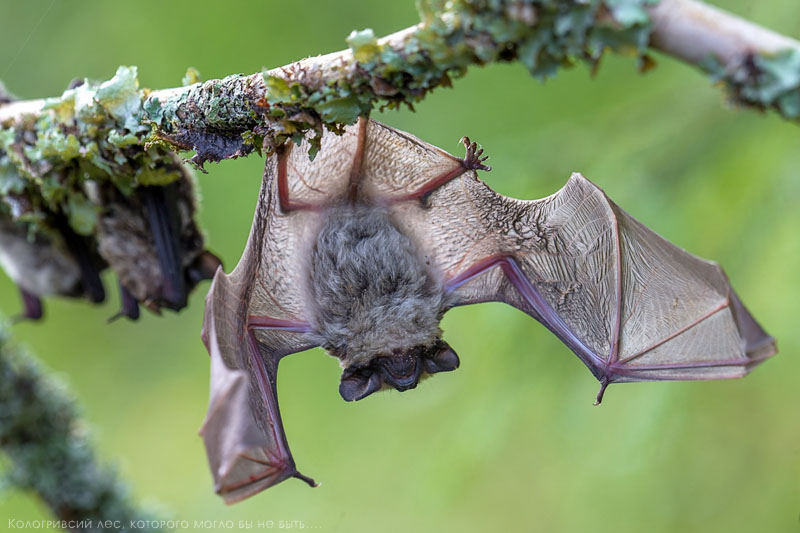 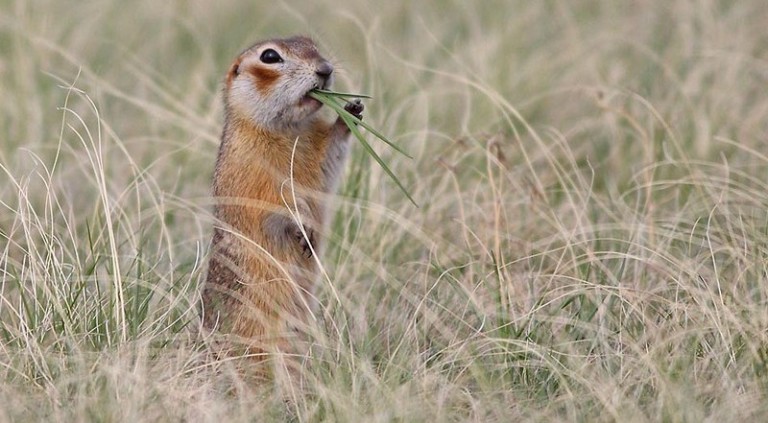 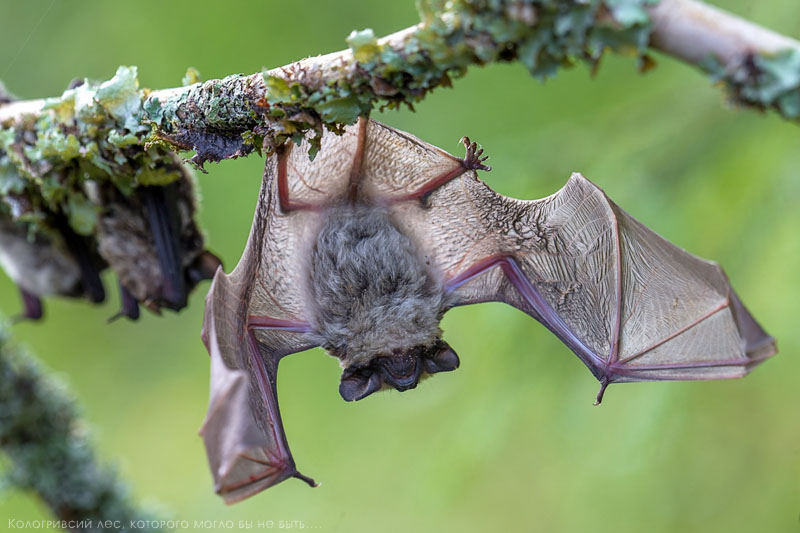 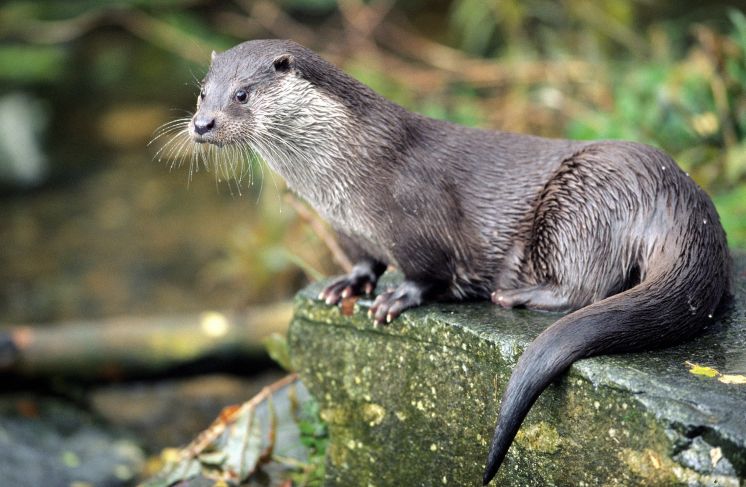 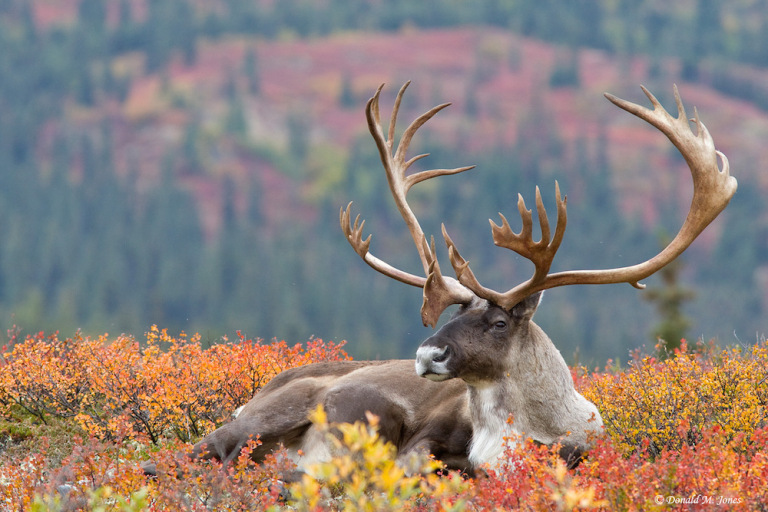 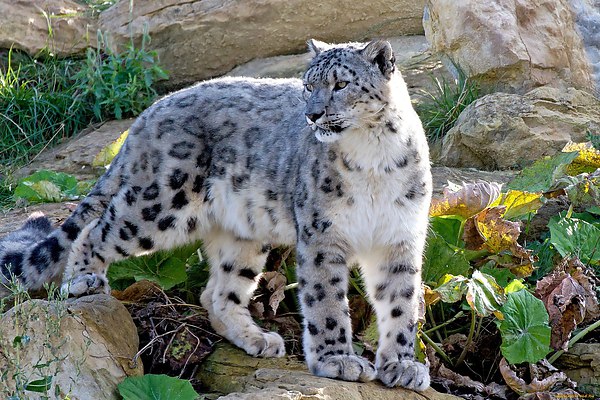 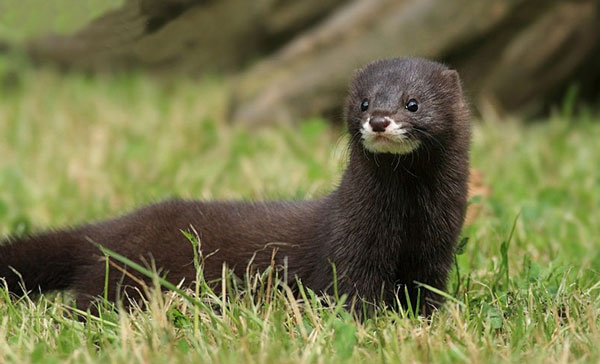 Ты Молодец!
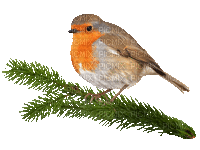 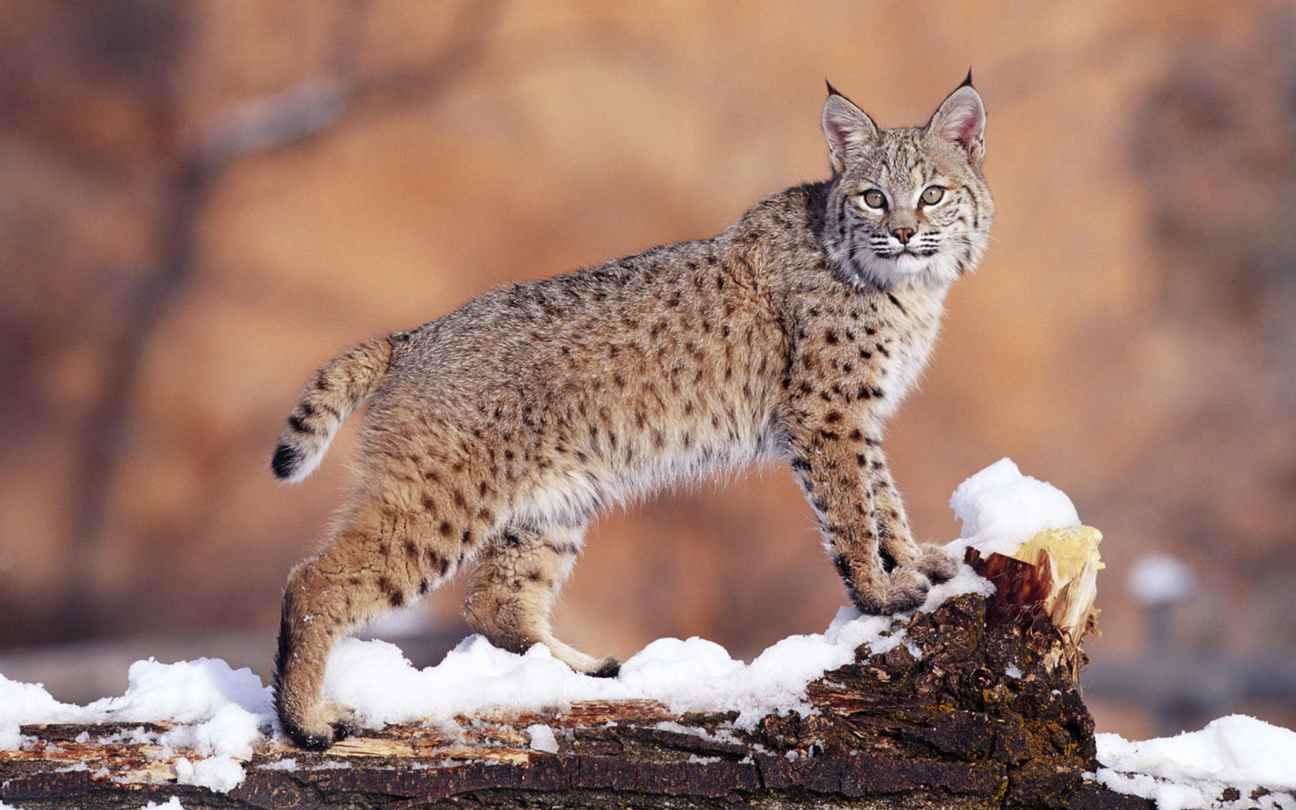 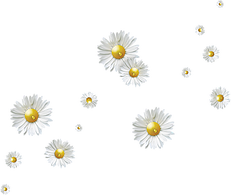 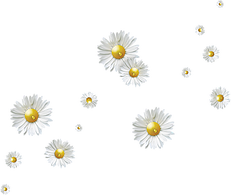 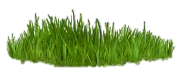 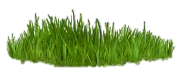 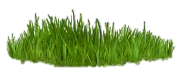 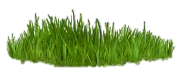